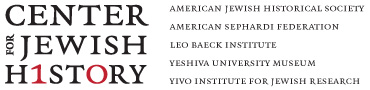 Digital Preservationat the Center for Jewish HistoryFebruary 23, 2011
Andrea Buchner
Director, Gruss Lipper Digital Laboratory
abuchner@cjh.org
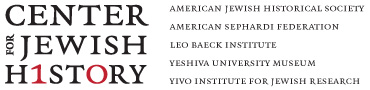 What Is Digital Preservation?
Two foundational documents:
The OASIS Reference Model, 2001Consultative Committee for Space Data Systems
http://public.ccsds.org/publications/archive/650x0b1.pdf  
“…permanent, or indefinite long-term, preservation of digital information…”

Trusted Digital Repositories: Attributes and Responsibilities, 2002
RLG/OCLC
http://www.oclc.org/research/activities/past/rlg/trustedrep/repositories.pdf
“…reliable, long-term access to managed digital resources for its designated community, now and in the future…”

Digital preservation can be defined as managed activities that are necessary for the long-term maintenance of a digital asset and its continued accessibility through time and technology
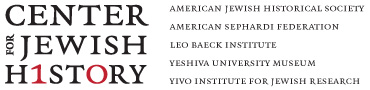 Trusted Digital Repository Attributes
Administrative responsibility
 Organizational viability
 Financial sustainability
 Technological suitability
 System security
 Procedural accountability
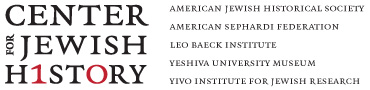 Five Organizational Stages
Stage 1 (Acknowledge) involves coming to understand that digital preservation is a local problem
Stage 2 (Act) involves initiating digital preservation projects
Stage 3 (Consolidate), the organization moves from projects to programs
Stage 4 (Institutionalize) involves incorporating the larger environment and rationalizing programs
Stage 5 (Externalize) involves embracing inter-institutional collaboration and dependencies
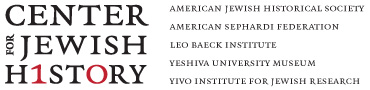 The Three Legged Stool
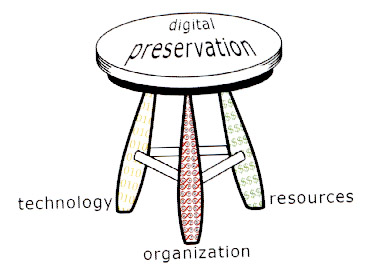 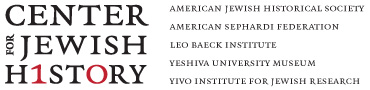 Organizational Infrastructure
Mission and Goals: www.digilab.cfjh.net/charter/mission-goals.html
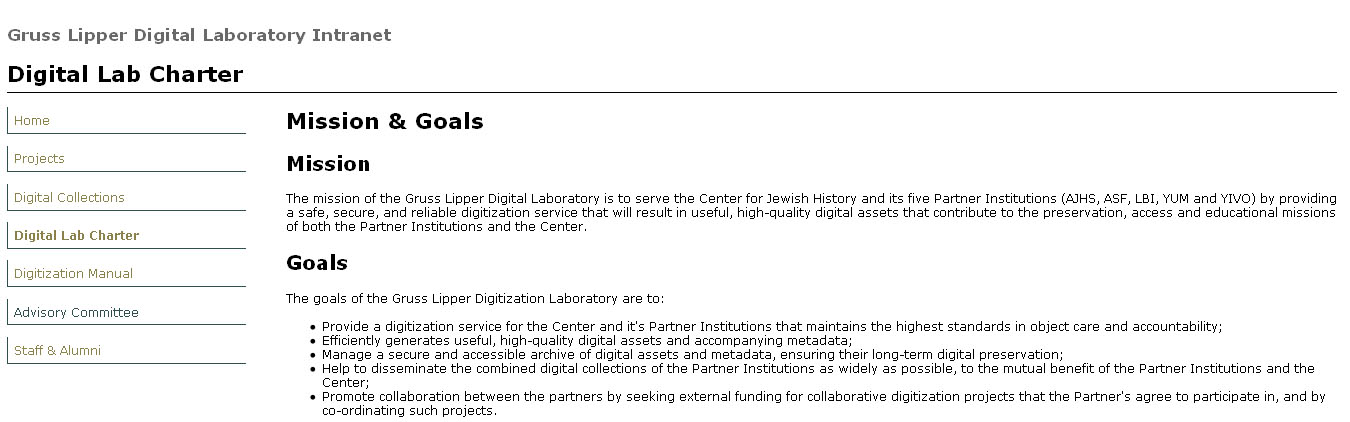 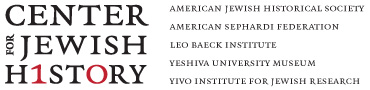 Organizational Infrastructure
Standards and Guidelines: http://digilab.cfjh.net/metadata/manual/genre-form.html
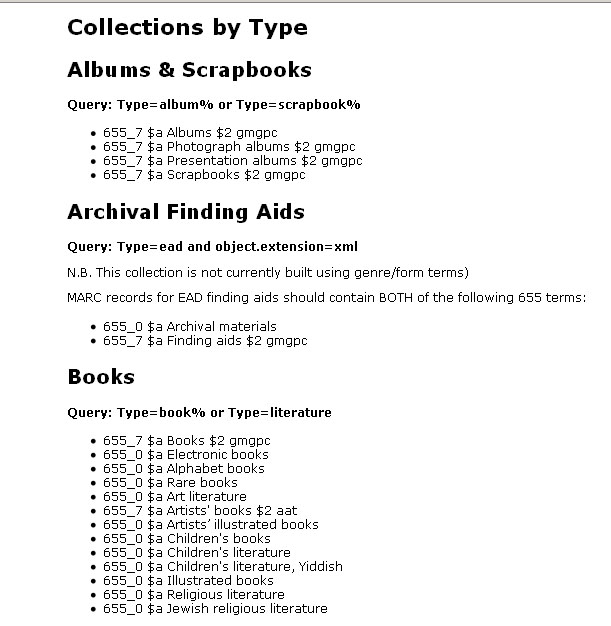 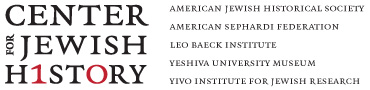 Organizational Infrastructure
Instructions: http://digilab.cfjh.net/metadata/manual/download.html
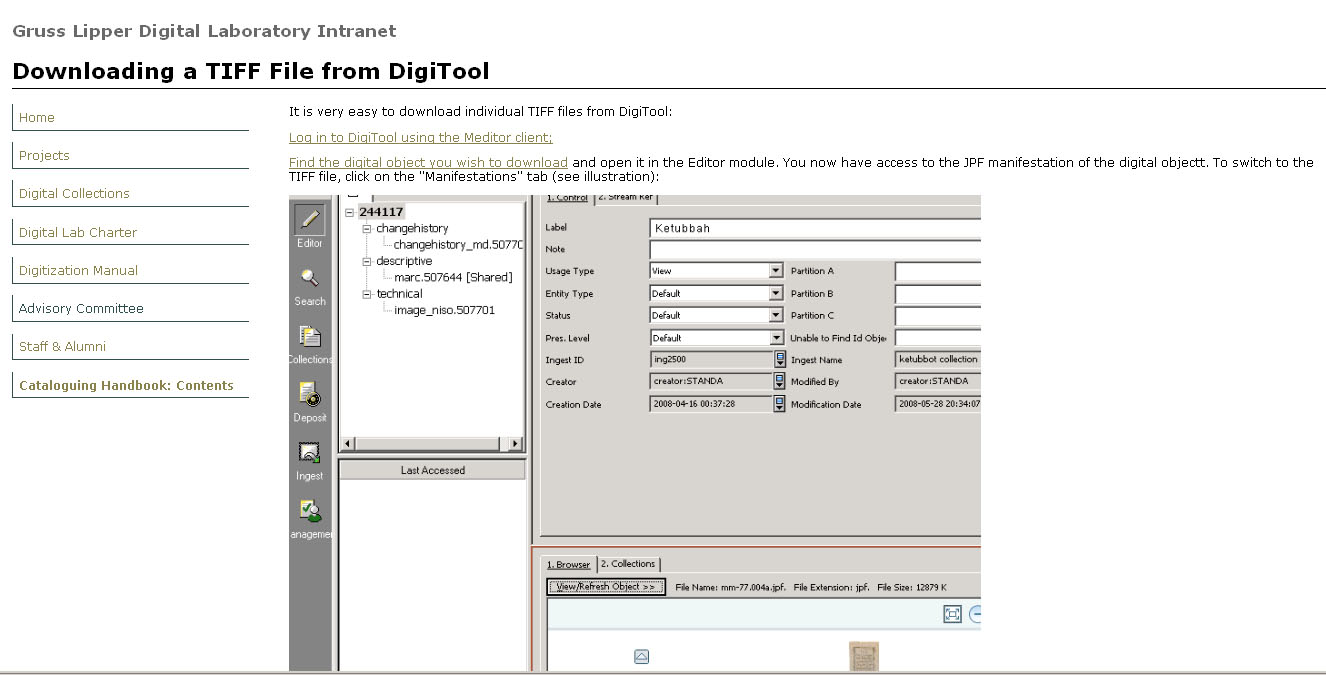 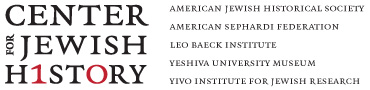 Organizational Infrastructure
Digital Imaging Specifications: http://digilab.cfjh.net/manual/imaging-specs.html
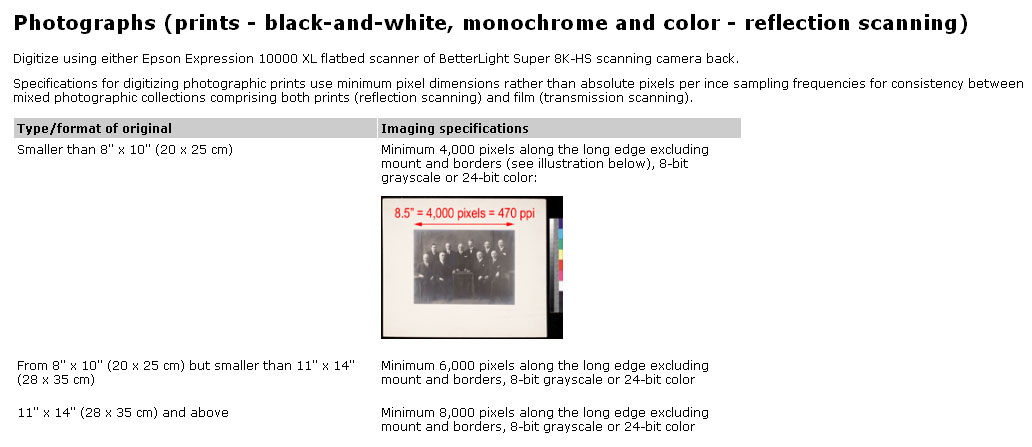 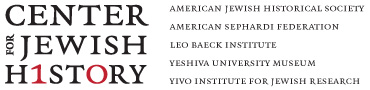 Technological Infrastructure
OASIS-compliant system
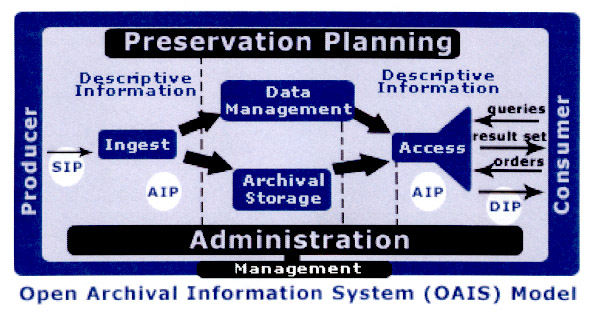 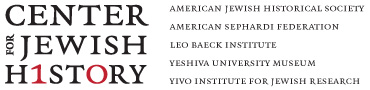 Resources
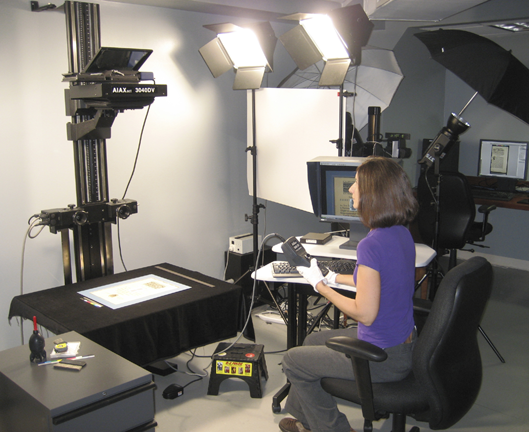 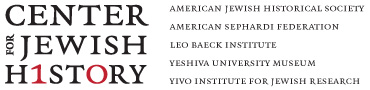 Result of Analysis
CJH is in the third stage
 Strengths: OASIS-compliant, policies, standards, limited sustainable funding
 Weaknesses: digital preservation is not implemented across all institutions
 Recommendation: more collaboration, more extensive policies
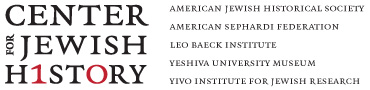 Questions?
Andrea Buchner
Director, Gruss Lipper Digital Laboratory
abuchner@cjh.org